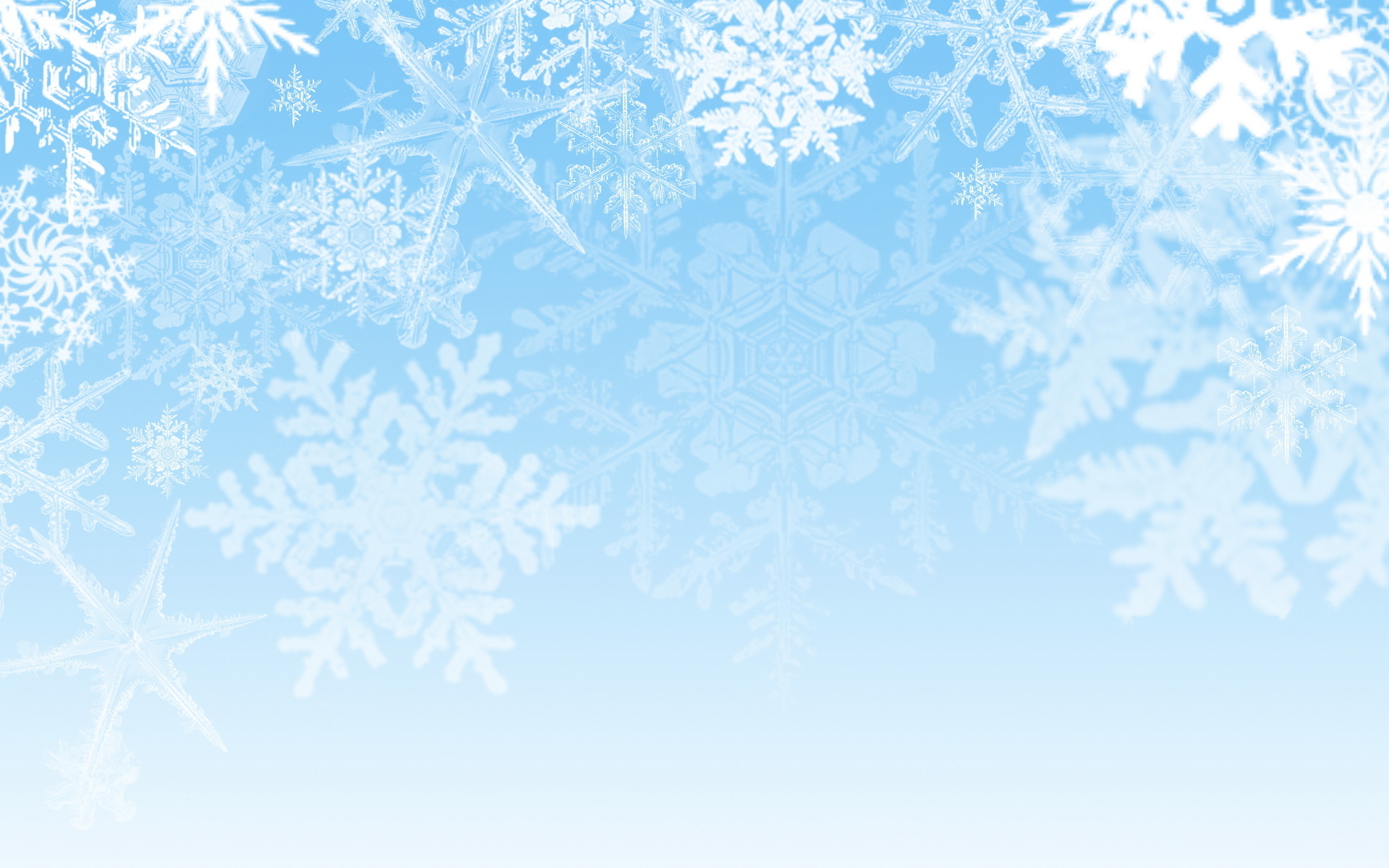 Муниципальное дошкольное образовательное учреждения «Детский сад №12 «Семицветик» комбинированного  вида городского округа Стрежевой
Мастер-класс для родителей:«Изготовление Эко – кормушек для зимующих птиц»
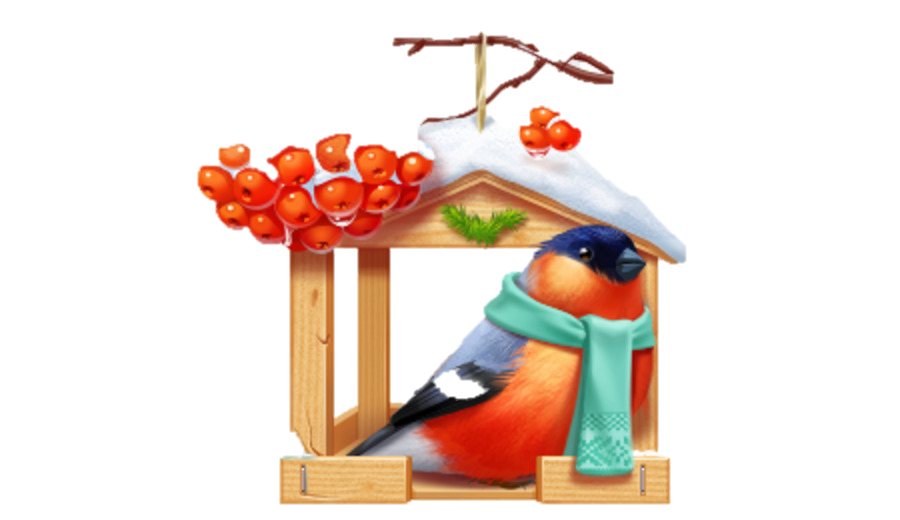 Подготовила:
воспитатель:
Уланова Олеся Ивановна
Цель: Привлечь родителей к совместной с детьми продуктивной деятельности, способствовать возникновению познавательной и творческой активности по изготовления Эко-кормушек.
Задачи:
Расширить представление детей и родителей о видах кормушек, способах их изготовления из разного материала;
Обучить детей приемам изготовление Эко-кормушек;
Развивать мелкую моторику рук, творческие способности;
Прививать любовь и заботу к птицам, желание помочь им в зимний период.
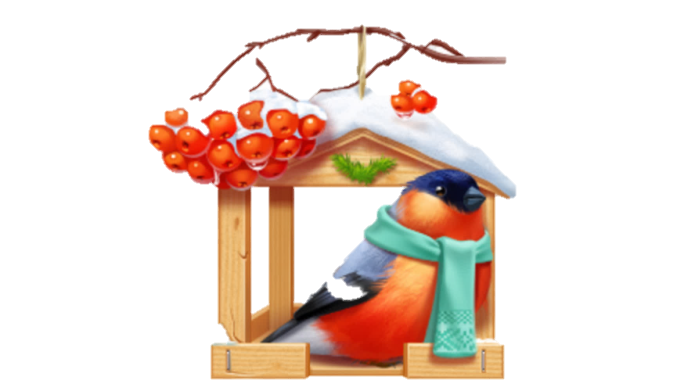 Покормите птиц зимой!Пусть со всех концовК вам слетятся, как домой, Стайки на крыльцо.Небогаты их корма.Горсть зерна нужна,Горсть одна – и не страшнаБудет им зима.Сколько гибнет их- не счесть, Видеть тяжело.А ведь в нашем сердце естьИ для птиц тепло.Приучите птиц в морозК своему окну,Чтоб без песен не пришлосьНам встречать весну!
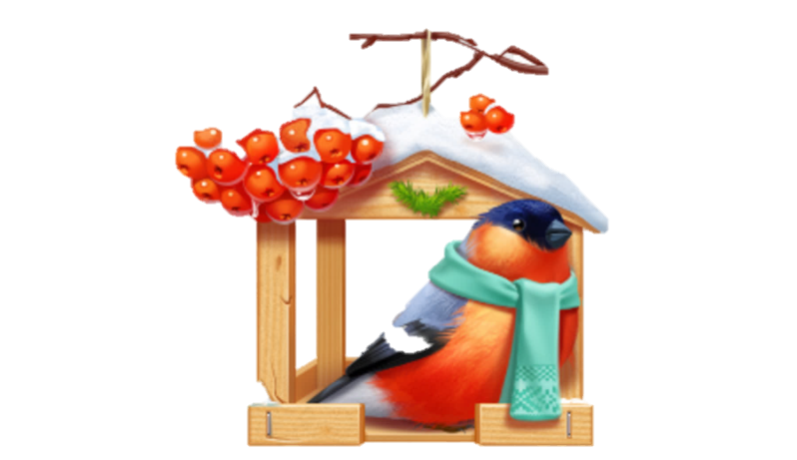 Актуальность.
Зимой особенно тяжело приходится нашим пернатым друзьям. В наших силах помочь птицам перезимовать, ведь они нуждаются в нашем внимание и заботе. 
    По мнению орнитологов, наибольшую опасность для зимующих птиц представляет не холод, а недостаток пищи. Поэтому и необходимо  мастерить кормушки и организовывать подкормку. 
     Кормушки можно изготовить своими руками из различных подручных материалов. Я хочу предложить для вас наиболее доступный способ, который очень понравится как детям, так и родителям.
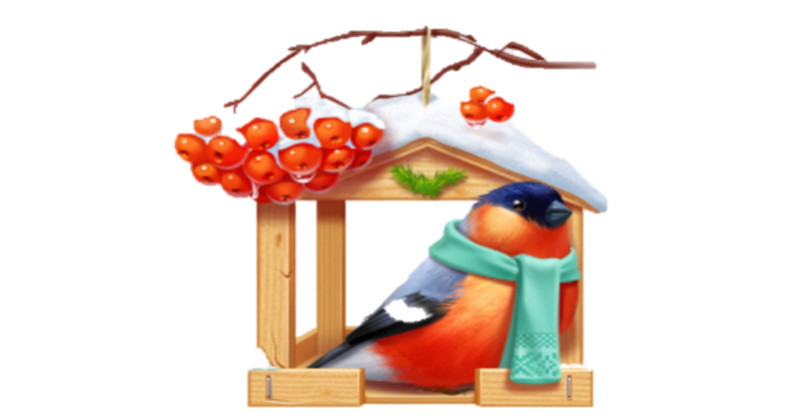 Для изготовления Эко – кормушек вам потребуется:
Пачка желатина;
Стакан теплой воды;
Смесь семян (можно купить готовый корм для птиц);
Глубокая миска, ложка для смешивания;
Трубочки для сока;
Формочки для теста;
Любая тесьма или шпагат.
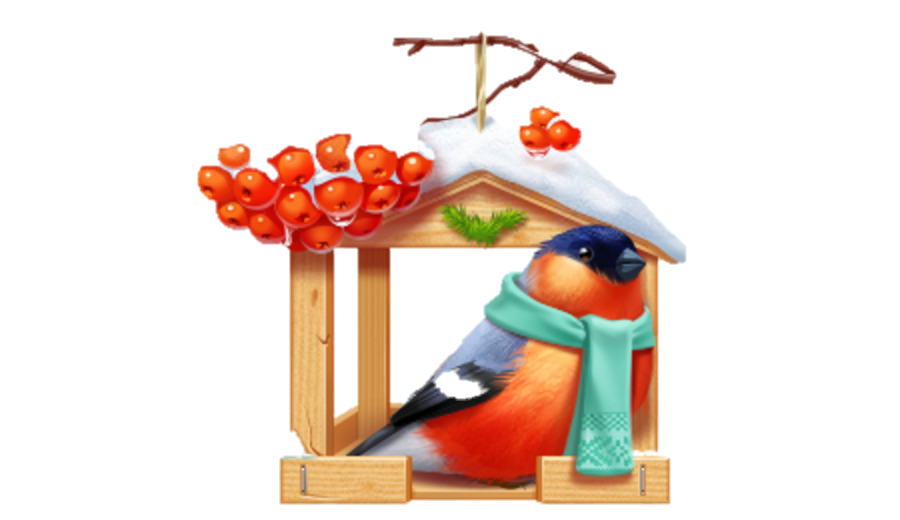 Этапы создания ЭКО - кормушки:
1. Для изготовления эко-кормушки в первую очередь делаем «съедобный клей». Для этого разводим пакет быстрорастворимого желатина в теплой воде, ждем примерно 30 мин. до получения густой смеси.
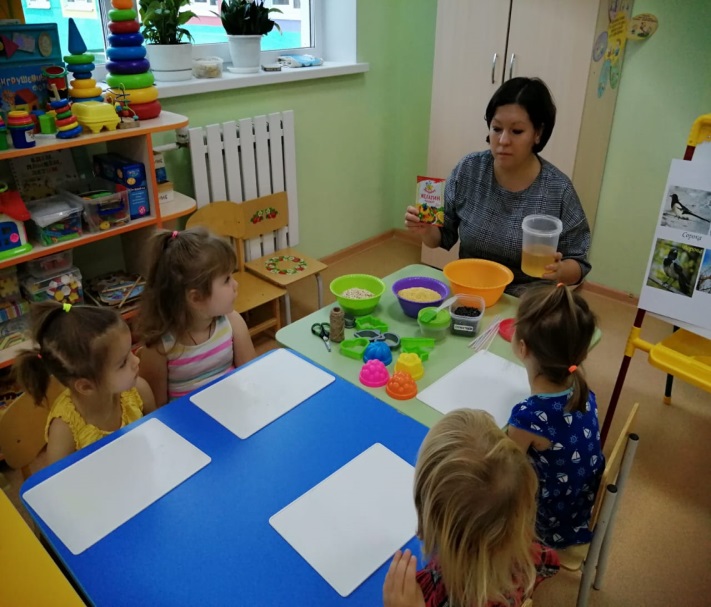 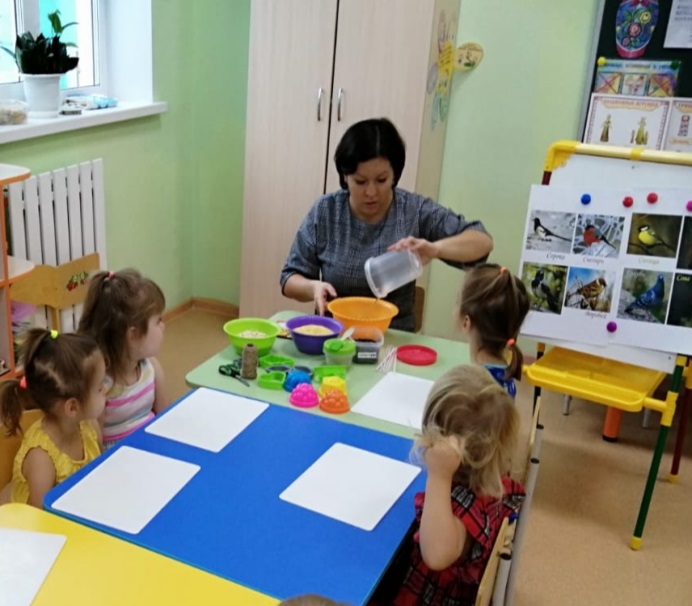 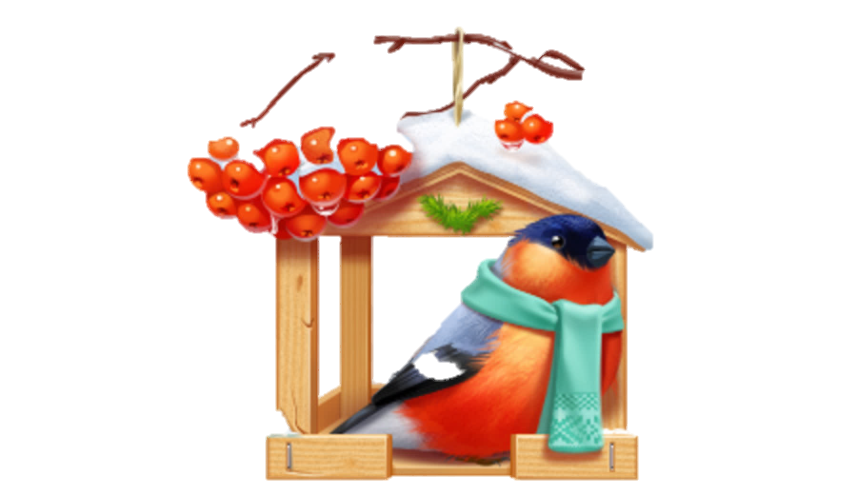 2. Затем добавляем семечки, пшено, хлопья геркулесовые или можно добавить готовую смесь для птиц.
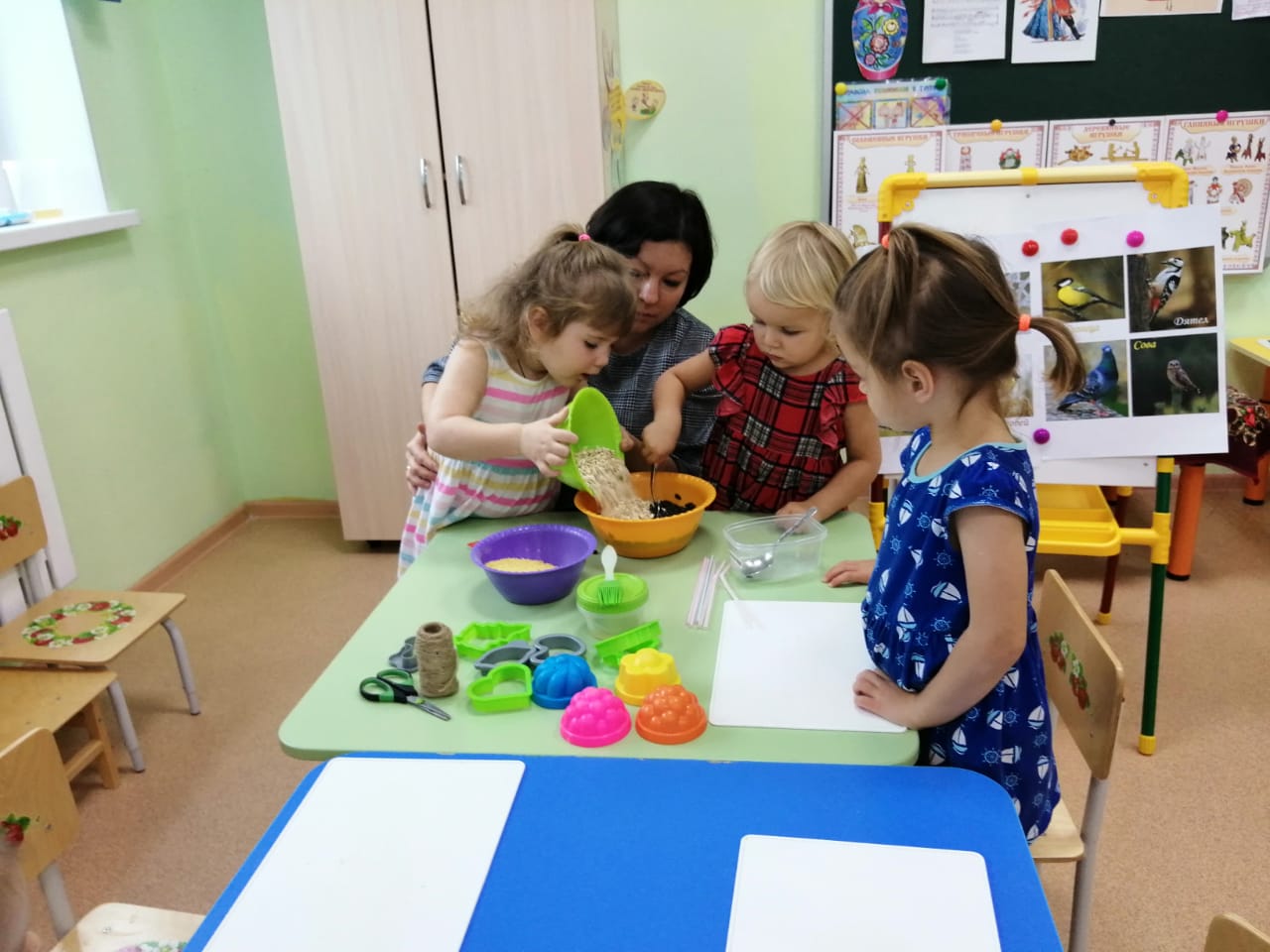 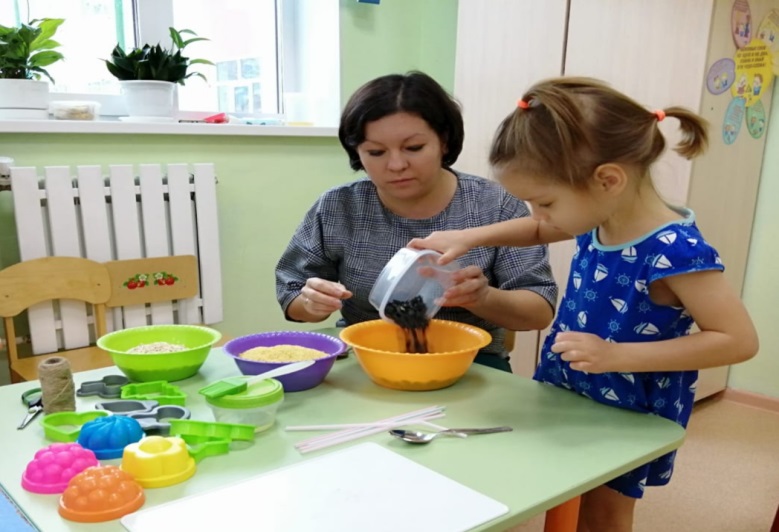 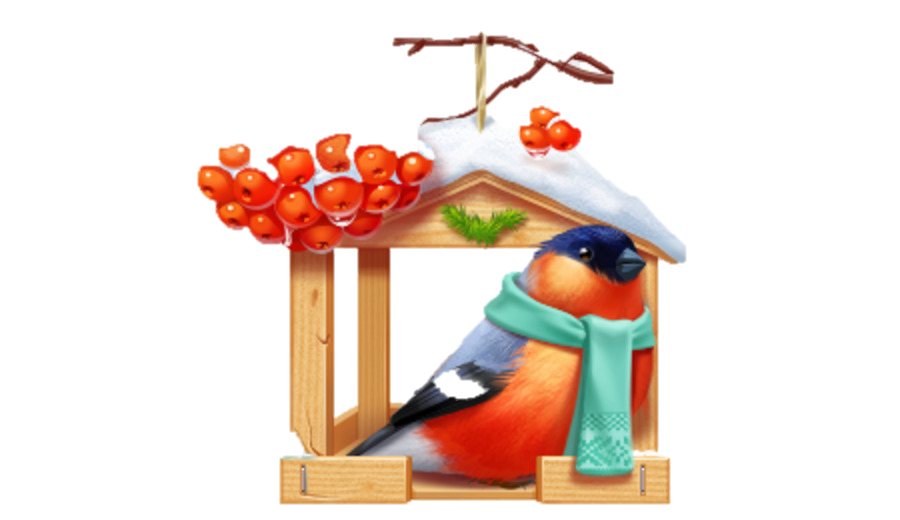 3. Далее тщательно перемешать смесь до густой массы.
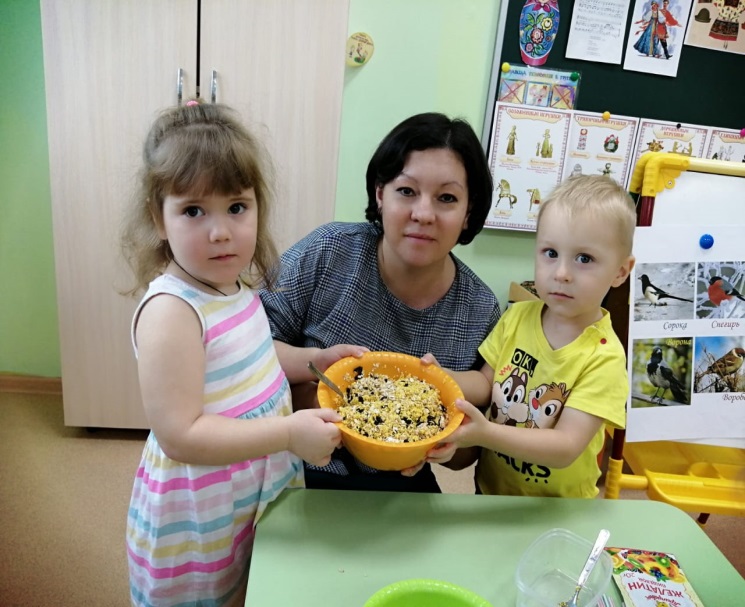 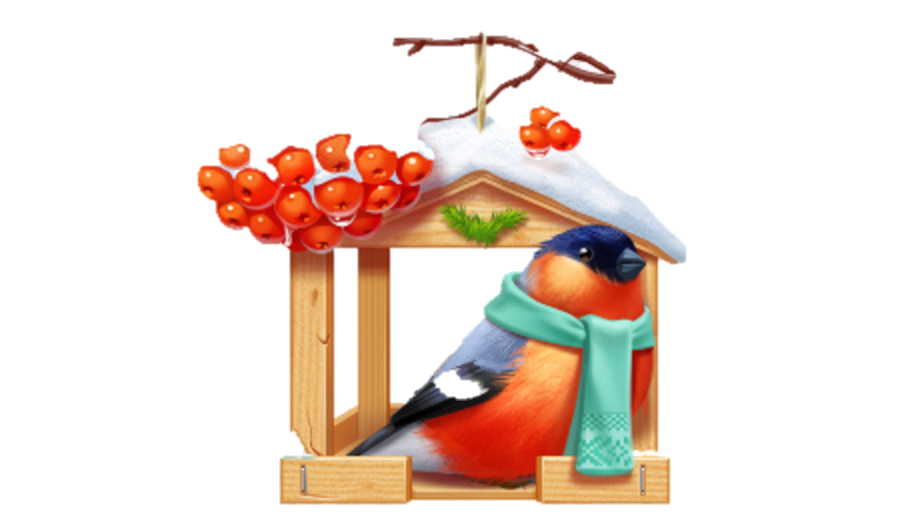 4. Затем смазываем форму маслом, для того чтобы наша смесь легко можно было достать из формы.
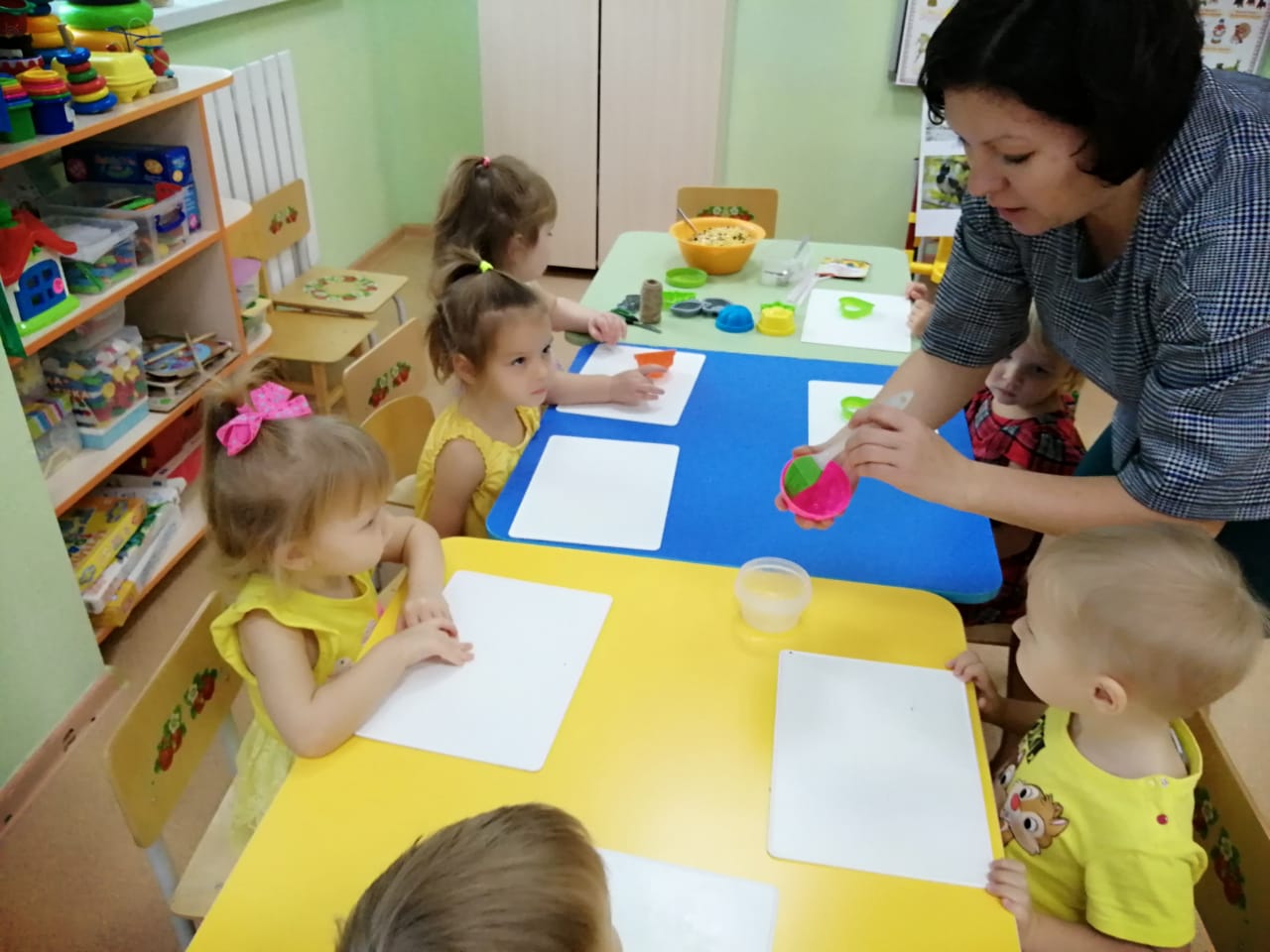 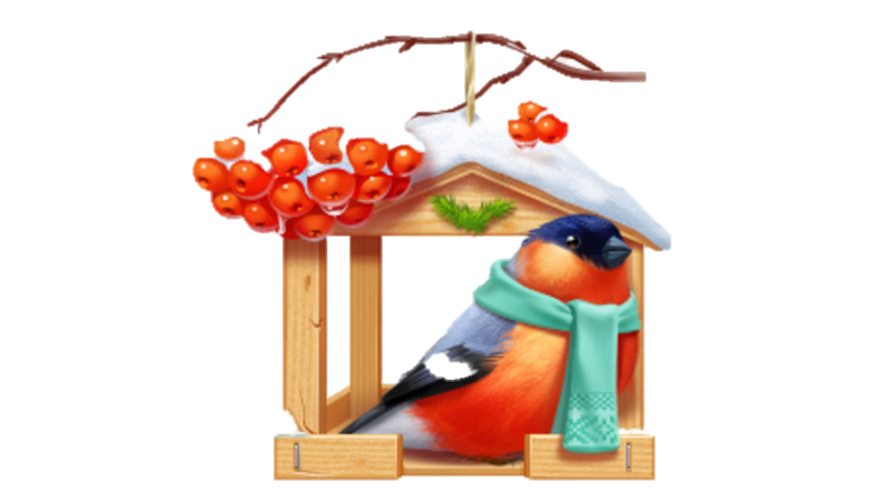 5. Разложить полученную массу по формам и тщательно утрамбовать.
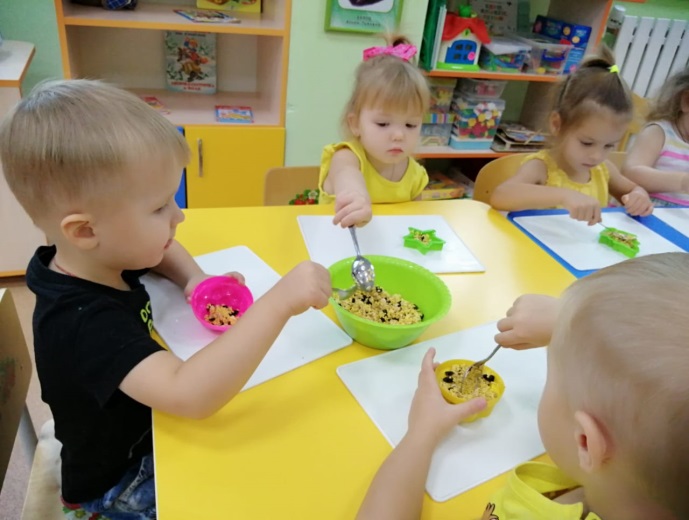 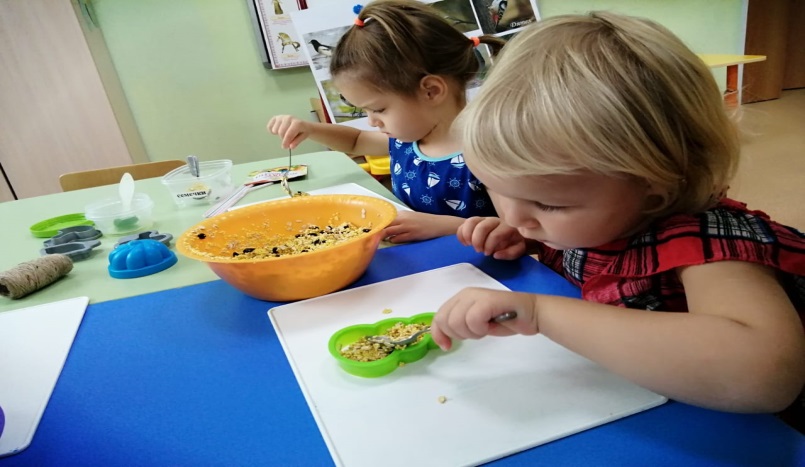 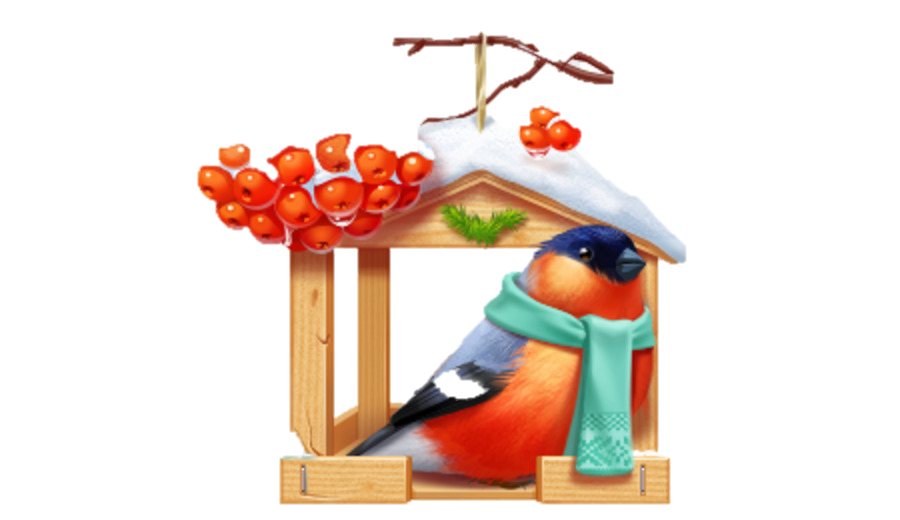 6. В полученную форму вставляем трубочки от сока, с целью образования отверстия для веревки и помещаем на день в холодное место или на 2-3 часа в морозильную камеру.
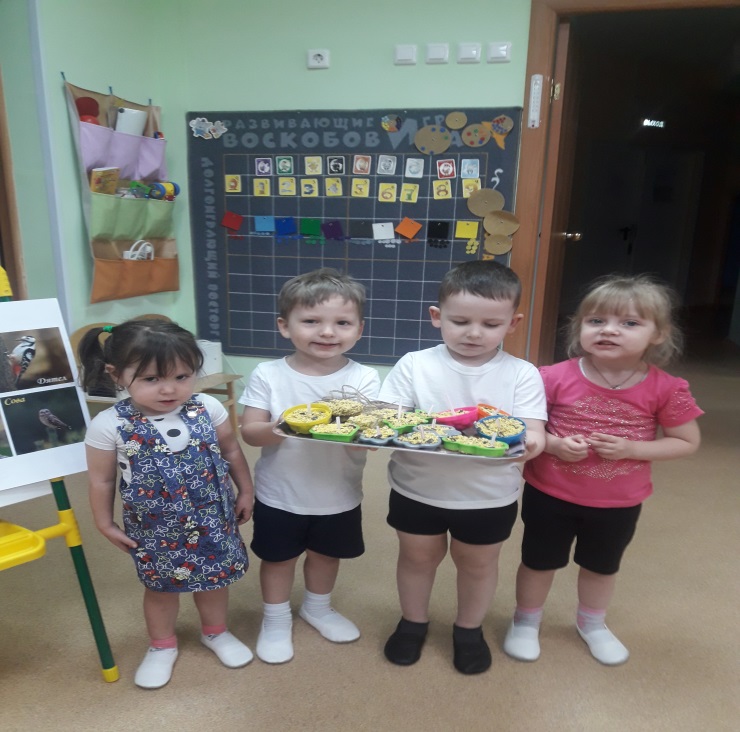 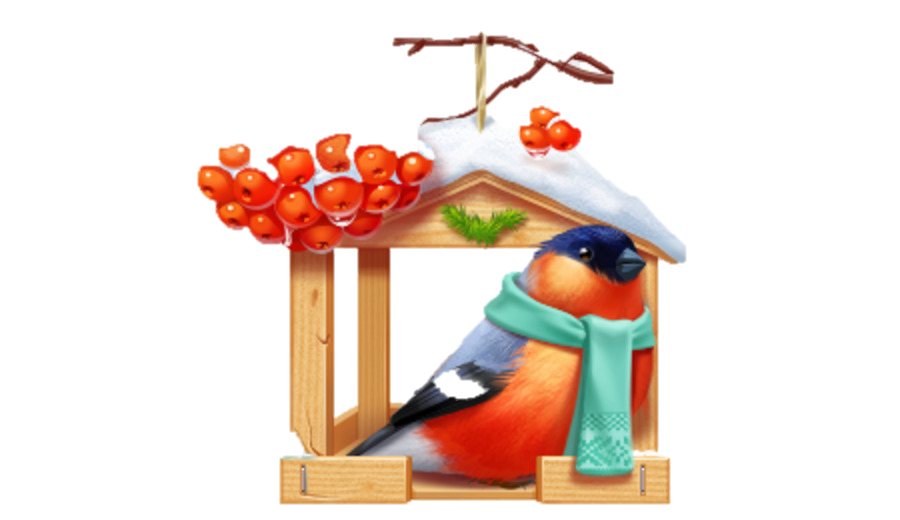 7. После того как масса застыла и приобрела необходимую крепость нужно аккуратно достать их из формы и продеть в отверстие изделия веревочку или ленту.
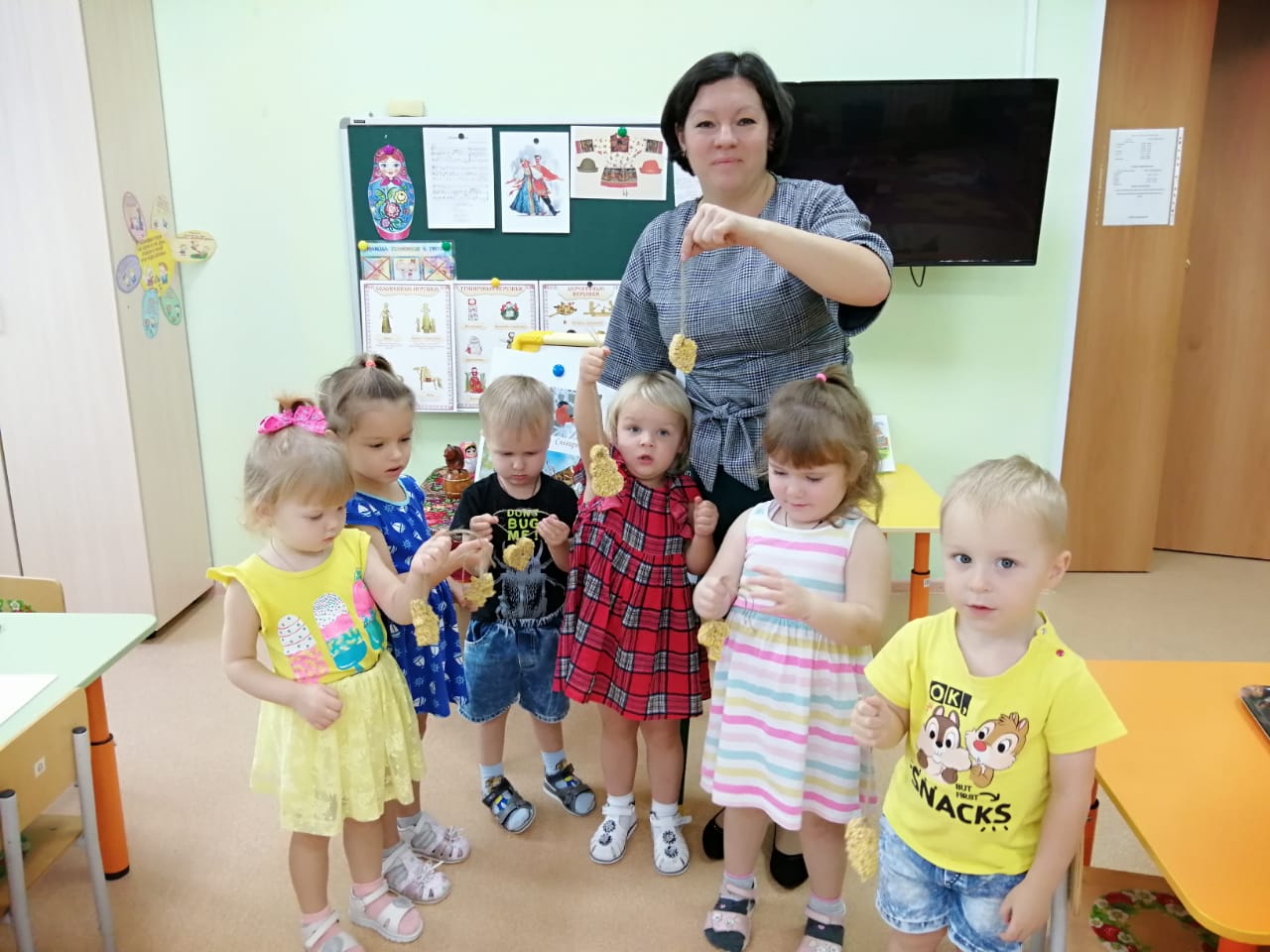 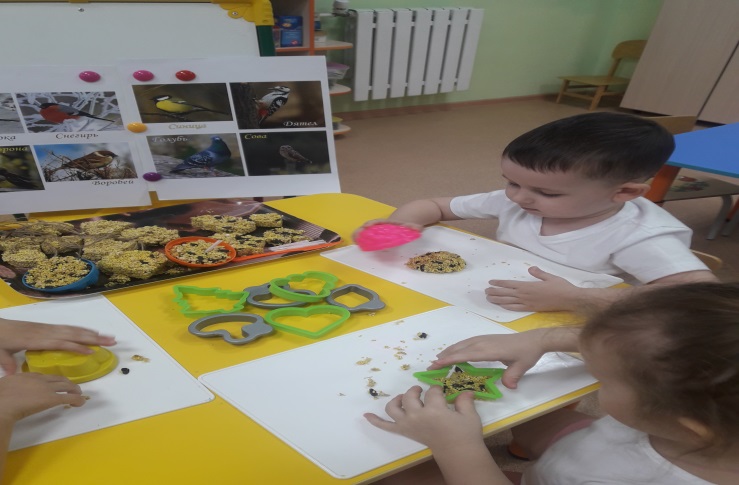 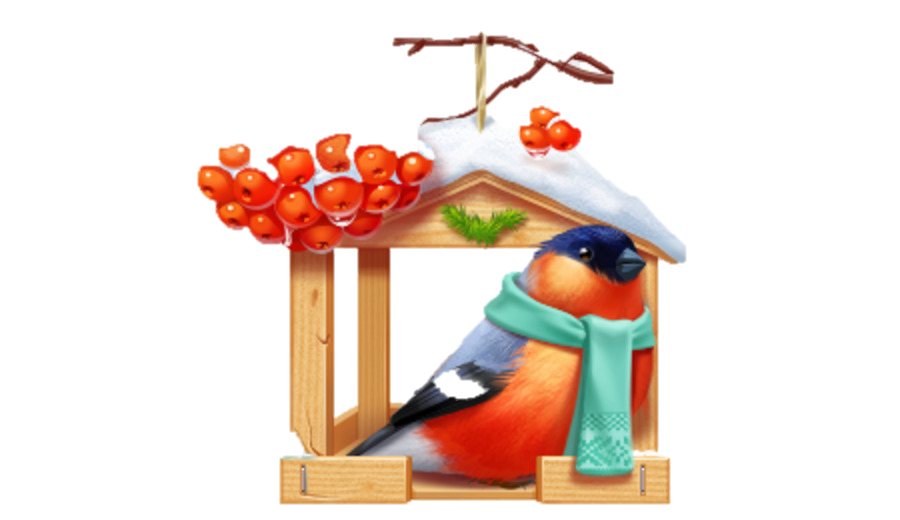 8. Такие Эко – кормушки у нас получились с детьми 2 младшей группы.
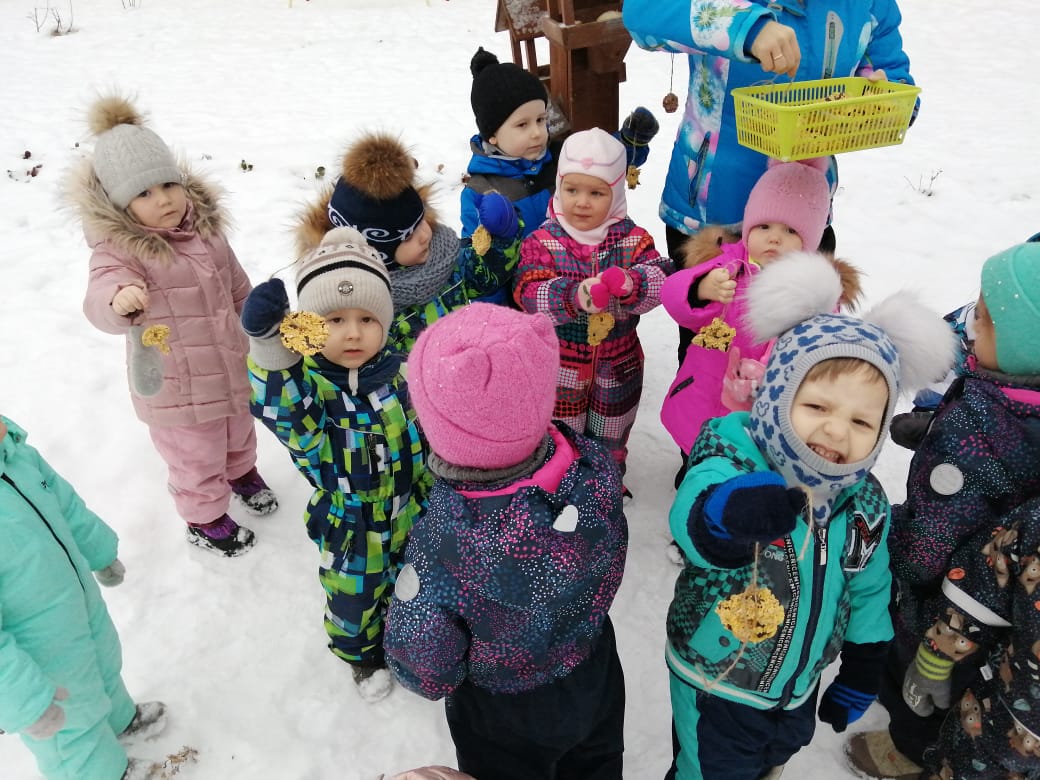 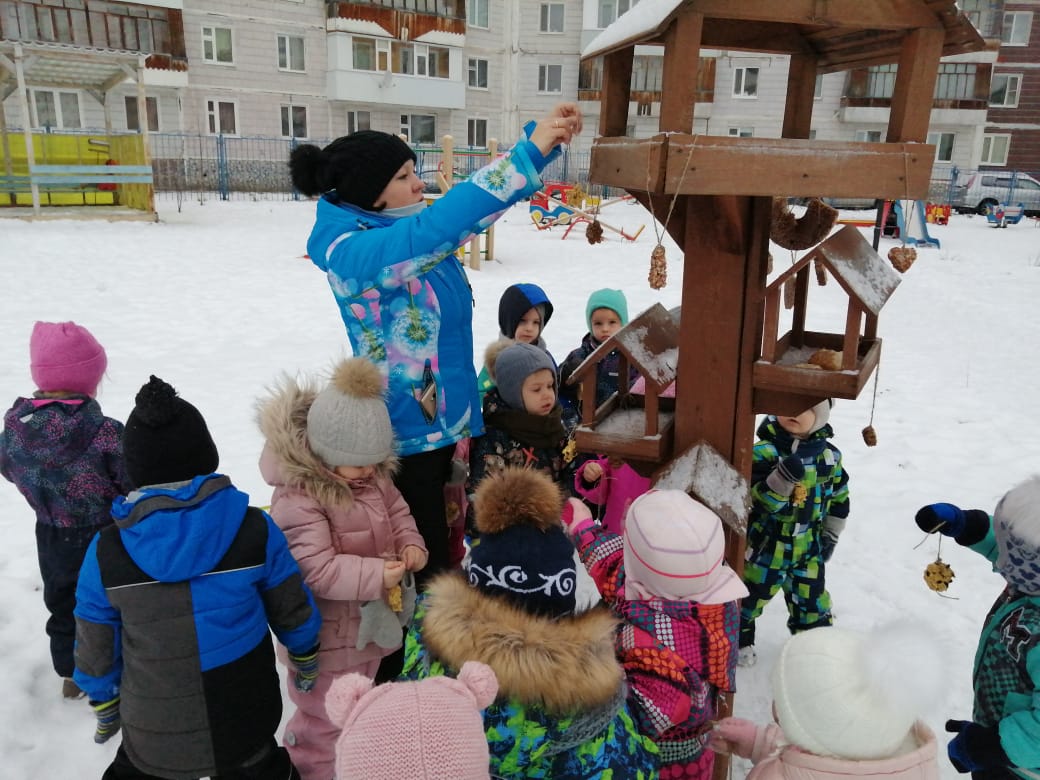 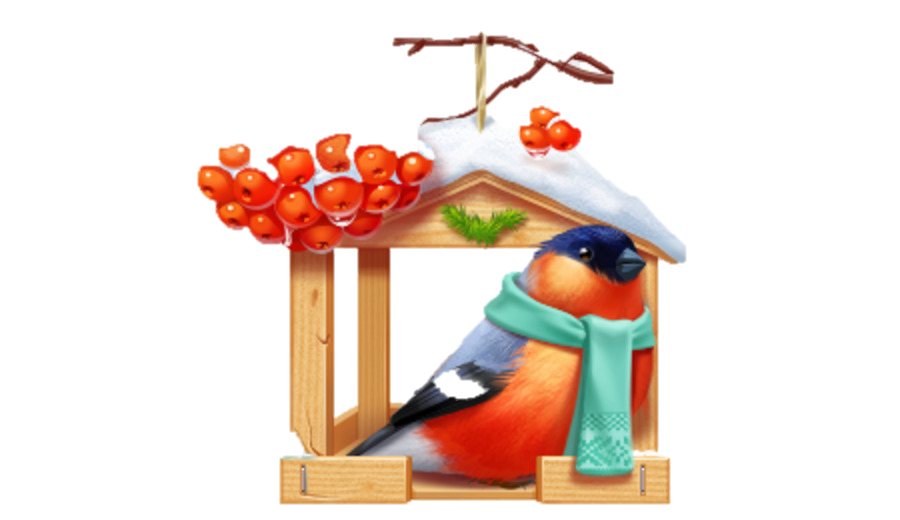 Которые мы повесили на «птичьей столовой» нашего детского сада МДОУ «Семицветик №12».
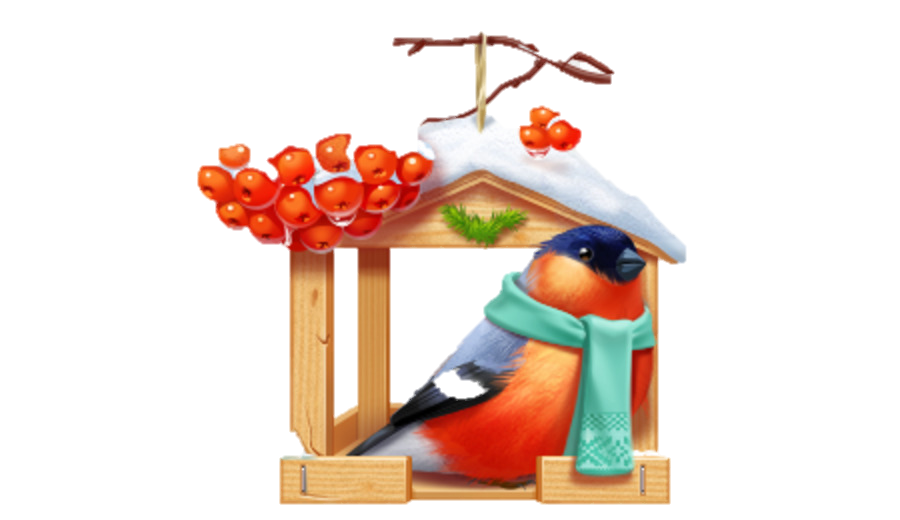